УПРАВЛЕНИЕ УЧЕБНЫМ ПРОЕКТОМ, ИЛИ КАК ВЗРАСТИТЬ ИССЛЕДОВАТЕЛЯ
Бирлова Л.И.,
учитель  начальных классов
МБОУ «Гимназия №2»
ИССЛЕДОВАТЬ – ЗНАЧИТ ВИДЕТЬ ТО, ЧТО ВИДЕЛИ ВСЕ, И ДУМАТЬ ТАК, КАК НЕ ДУМАЛ НИКТО.                                  Альберт Сент-Дьёрди
Что такое «метод проектов»?
Педагогическая технология.

Метод обучения, основанный на постановке социально значимой цели, её детальной разработке и практическом достижении.
Метод проектов ориентирован на:
Самостоятельную деятельность учащихся (индивидуальную, парную, групповую)
Совокупность разнообразных методов и средств обучения
Интеграцию знаний и умений из различных областей
Конкретно-практический результат, готовый к использованию
Проект – это шесть «П»!
Проблема - социально значимое противоречие, разрешение которого является прагматической целью проекта.
Проектирование –процесс разработки проекта и его фиксации в какой- либо внешне выраженной форме.
Поиск информации - сбор информации: обращение к уже имеющимся знаниям и жизненному опыту, работа с источниками информации, создание собственной системы хранения информации. 
Продукт проектной деятельности -  конечный результат разрешения поставленной проблемы.
Презентация – публичное предъявление результатов проекта.
Портфолио (папка) проекта – подборка всех рабочих материалов проекта.
Классификация проектов 
по доминирующей деятельности:
исследовательский
практико – ориентированный (прикладной)
информационный   (ознакомительно- ориентировочный)
творческий
 ролевой (игровой)
телекоммуникационный
Классификация проектов по характеру контактов между участниками:
внутриклассные;
межклассные;
внутришкольные;
межшкольные; 
городские;
региональные;
межрегиональные.
Классификация проектов по продолжительности:
мини –проект – 1 - 2  урока;
краткосрочный – от 3 до  6 уроков;
среднесрочный – от 2 недель до  2 месяцев;
долгосрочный  -  от одной четверти и более; 
годичный –  весь учебный год.
Классификация  проектов по числу участников:
индивидуальный проект 

парный проект

групповой проект
Готовность к проектной деятельности:
Сформированность коммуникативных умений
 Интеллектуальная зрелость»
 Опыт самооценочной и оценочной деятельности
Этапы работы над проектом в начальной школе.
I этап – мотивационный-планирующий

 Учитель:    заявляет общий замысел, создает положительный мотивационный   настрой; 

Ученики:    обсуждают задание, предлагают собственные идеи; создают рабочие группы;
определяются тема и цели проекта;
 формулируются и уточняются задачи;
уточняется информация (источники);
вырабатывается план действий;
определяются средства достижения цели;
устанавливаются критерии оценки результата и процесса;
 согласовываются способы совместной деятельности.
II этап - информационно-  операционный (выполнение проекта)
Ученики: 
собирают материал;
разрабатывают документацию, технологию изготовления проектного изделия;
проводят исследование;
 работают с литературой и другими источниками; 
непосредственно выполняют проект;
оформляют проект;
составляют план защиты проекта, распределяют роли участников для защиты.

  Учитель:
наблюдает за ходом выполнения проекта;
координирует действия руководителей группы и каждого участника проекта;
поддерживает и помогает тем, кому нужна помощь;
участвует в заседаниях групп;
оказывает содействие процессу творчества учащихся;
сам является источником информации.
III этап - рефлексивно-оценочный
Ученики:
представляют проекты на экспертизу;
защищают проект;
участвуют в коллективном обсуждении и содержательной оценке результатов и процесса работы;
оценивают достижение поставленных целей;
осуществляют устную или письменную самооценку;
исправляют или дополняют содержание проекта;
рефлексируют;

Учитель:
выступает участником коллективной оценочной деятельности;
переводит совместно с учащимися рейтинговую шкалу в пятибальную систему оценивания.
Степень активности:
1-й этап
УЧИТЕЛЬ - ученик

2-й этап
учитель - УЧЕНИК
 
3 этап
УЧИТЕЛЬ–ученик
Детские проекты
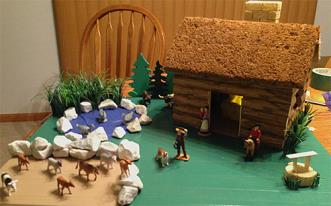 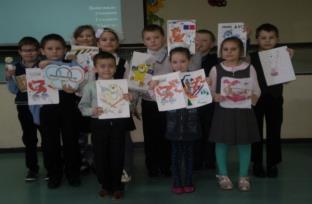 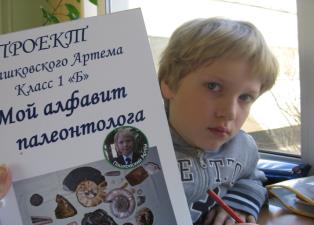 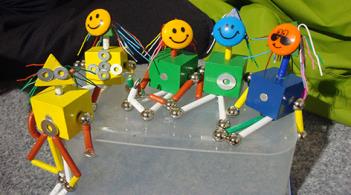 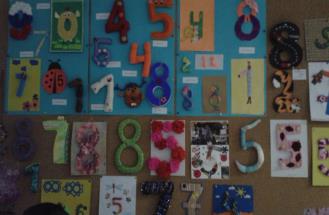 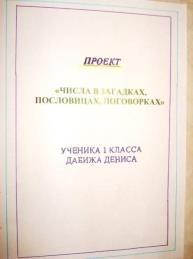 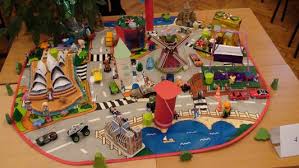 РЕЗУЛЬТАТ
Главный результат проектной деятельности – формирование и воспитание личности, владеющей проектной и исследовательской технологией на уровне компетентности.